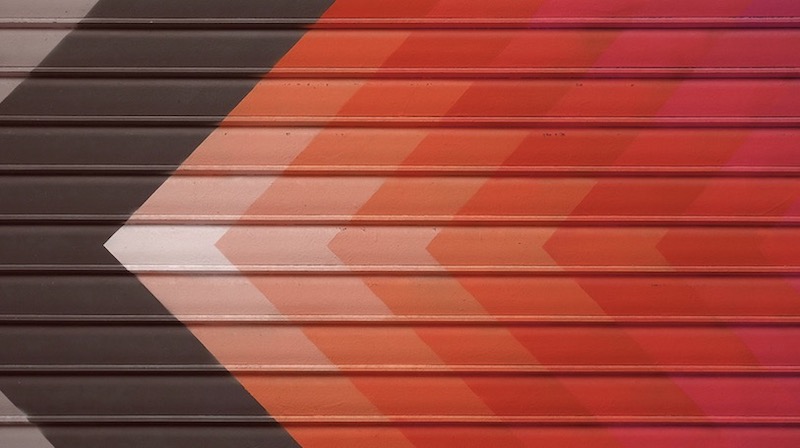 Let No One Judge You
Regarding Sabbaths
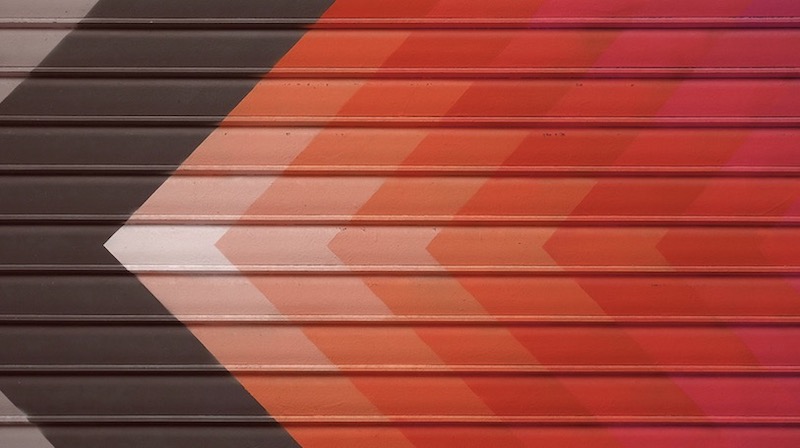 Sabbath Keeping Is Expressly Excluded from the New Testament
Colossians 2:13-19
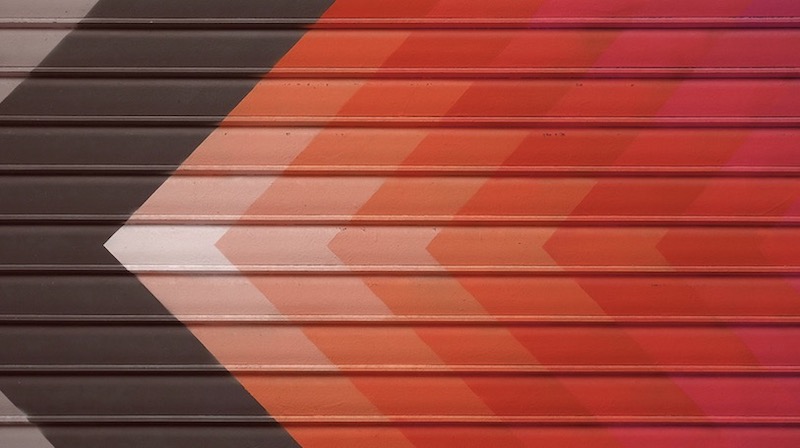 Sabbath Keeping Belongs to an Extinct Covenant
Exodus 20:8-11
Genesis 2:1-3; Nehemiah 9:13-14
Exodus 31:16-17
Hebrews 8:13; Romans 10:4
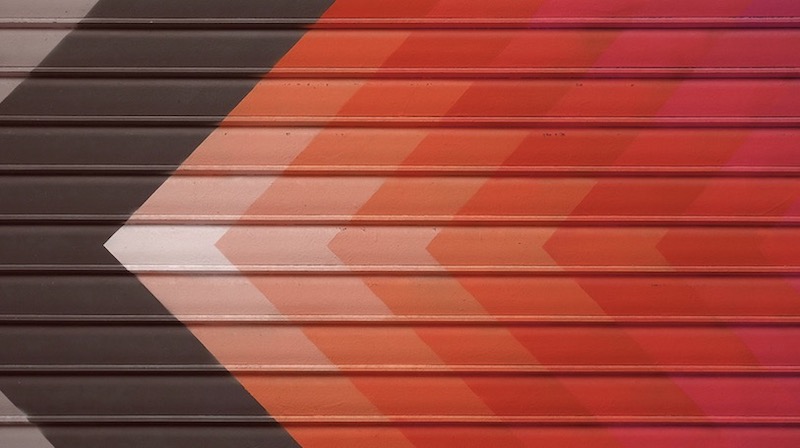 Modern Sabbatarians Don’t Even Keep the Sabbath
Exodus 31:14-15; 35:2-3
Numbers 15:32-36
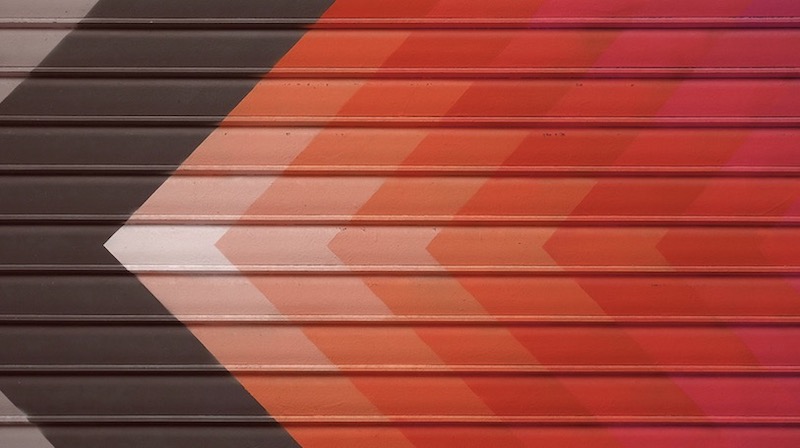 Christ Is Honored on the First Day of the Week
Mark 16:9
Acts 20:7
1st Corinthians 10:16
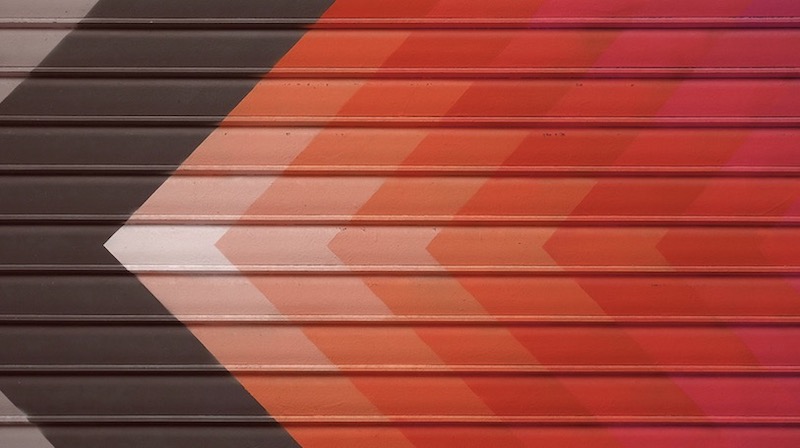 We Await a Better Sabbath
Hebrews 3:16-4:1
Revelation 14:13
2nd Thessalonians 1:6-7